«Речевой уголок»

Авторы: Барановская Галина Владимировна
                 Смондаренко Елена Анатольевна
                  Герасимова Светлана Викторовна

В старшей группе для детей с ТНР
Наполняемость речевого уголка осуществляется по разделам: 1. Речевое дыхание 2. Фонематический слух 3. Артикуляционная моторика4. Звукопроизношение 5. Подготовка к обучению грамоте6. Лексика и грамматика 7. Связная речь 8. Мелкая моторика.
В основу наполняемости речевого уголка положено тематическое планирование по лексическим темам. Подбор игрового и дидактического материала осуществляется на основе рекомендаций логопеда, что делает его взаимодействие с педагогами не формальным, а очень тесным и плодотворным.
Дидактические игры и пособия на закрепление правильного речевого выдоха и формирование умения контролировать силу и длительность воздушной струи.
Вертушки, дудочки, шары для надувания, пузырьки, игры на воздушную струю Игры: «Рыбки»; «Тучка»,»Дракончик», Пчелки и цветочек», «Листочки»; «Бабочки»; «Волшебный пушок»; разноцветные шарики; султанчики; бумажные снежинки; «Чей кораблик доберется быстрее»; «Загони мяч в ворота» и др.
Игры и пособия на формирование фонематического восприятия и слуха : Шумовые инструменты; детские музыкальные инструменты: гармошка, барабаны, дудочка, бубен, трещотка, колокольчики, погремушки. ; альбомы по слоговой структуре слова «Собери букет»; «Делим слова на слоги»; «Найди себе пару»; «Найди, что звучит»; «Звуковое домино»; «Угадай, откуда идет звук»; «Разложи картинки»; «Повтори — не ошибись»; «Тихо — громко»; «Общий звук»; «Придумай слова со звуком»; «Испорченный телефон»; «Продавец и покупатель» др.
Игра «Рыбалка»
«Логопедическое  лото»
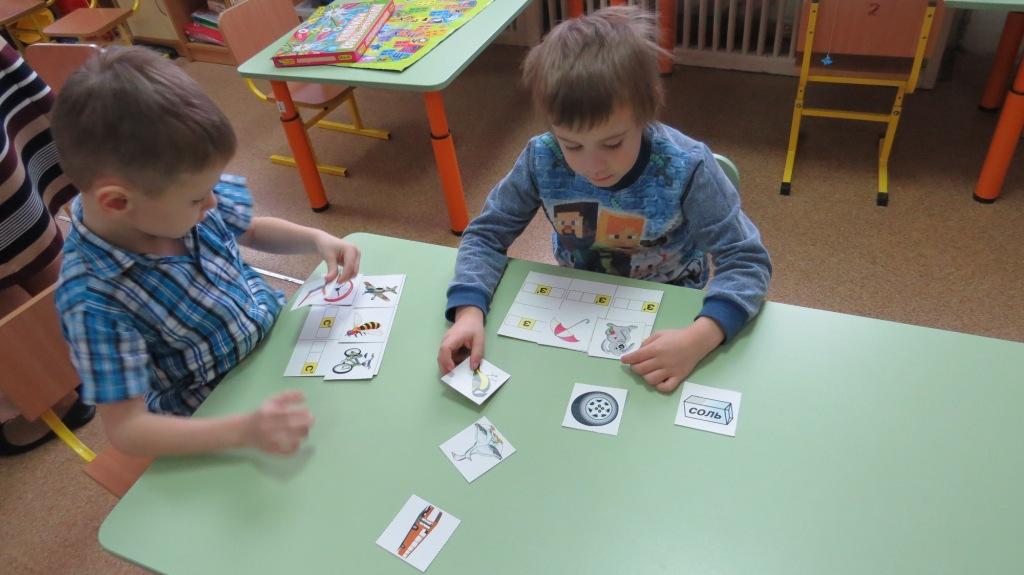 Развитие артикуляционной моторики Предметные картинки-опоры; артикуляционная гимнастика в альбомах на определенный звук; схема характеристики артикуляции звуков; артикуляционная гимнастика в стихах и картинках; формы артикуляционной гимнастики для губ и языка в символах; альбомы с артикуляционной гимнастикой
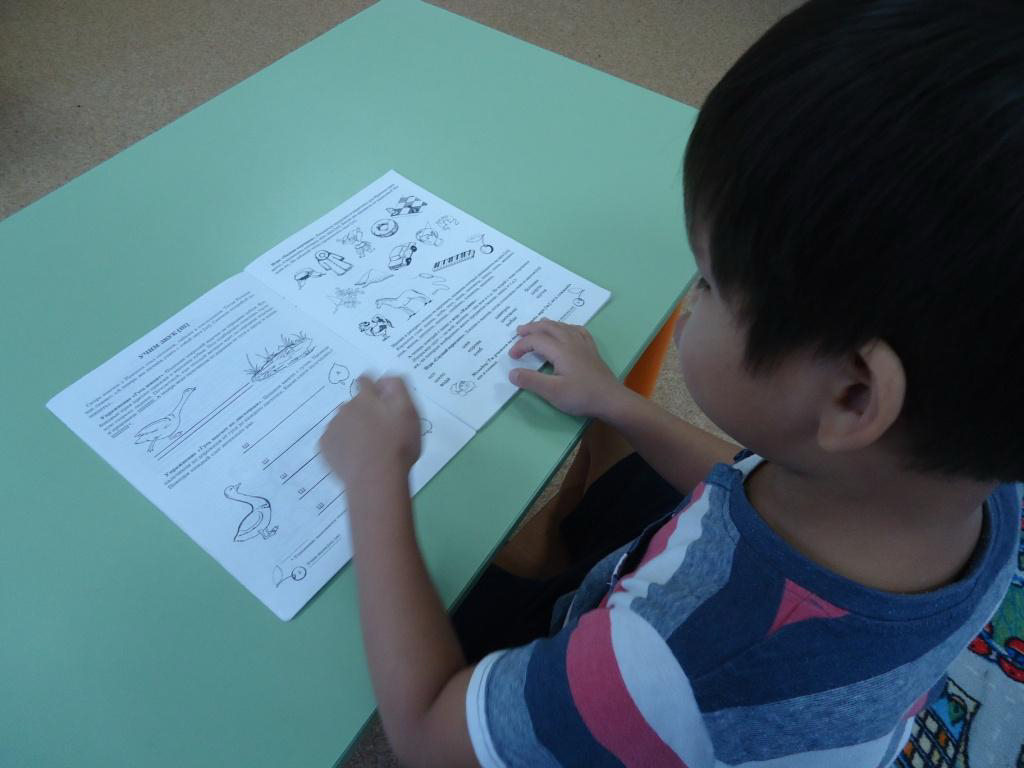 Закрепление навыков правильного звукопроизношения поставленных звуков «Логопедические лото», «Логопедическое домино», «Паровоз», «Подбери и назови»; альбомы на каждый звук; логопедические альбомы для автоматизации различных звуков ; Лото на звуки С, 3; Ж, Ш; Р, Л; «Говорим правильно»; «Логопедическое лото»; «Веселая гимнастика»; и т.д
Закрепление навыков, полученных на занятиях по обучению грамоте: Схемы слов, предложений. Игры: «Подбери слово к схеме», «Составь предложение по схеме», «Сложи слово», кроссворды, ребусы.  Магнитная доска; наборы магнитных букв; кассы букв и слогов; кубики «Азбука в картинках», «Учись читать», «Умные кубики», «Слоговые кубики»; «Букварь» Н. С. Жукова, «Слоговое лото»;«Прочитай по первым звукам»; и др.
Активизация словаря, обобщающих понятий и лексико-грамматических категорий Картинки, отражающие изучаемую лексическую тему (сюжетные и предметные); развивающие пазлы; Игры: лото, «Подбери пару», «Кто больше назовет», «Часть и целое», «Времена года», «Большие и маленькие», «Чей хвост?», «Найди и назови», «Путаница», «Кем быть», «Кто как устроен» «Один — много», «Назови ласково», «Одень куклу»; «Чего нет?» и др.
Развитие связной речи Сюжетные картинки, «Угадай по описанию», «Когда это бывает?», «Играем в профессии» и др. ;Серии сюжетных картинок «Истории в картинках»; разные виды театра; чистоговорки, стихи, потешки, скороговорки; библиотека детских книг и др.
Развитие мелкой моторики Волчки, сухой бассейн, шнуровки, мозаика, пазлы, трафареты для штриховки, внутренней и внешней обводки, карандаши,массажные валики, мячики, суджоки, прищепки, трафареты; пальчиковые игры «Мир твоих фантазий» (различный материал для составления букв: горох, нитки разного цвета)Игры на штриховку; «Рисуем по клеточкам»; мозаики; игры-шнуровки и др.
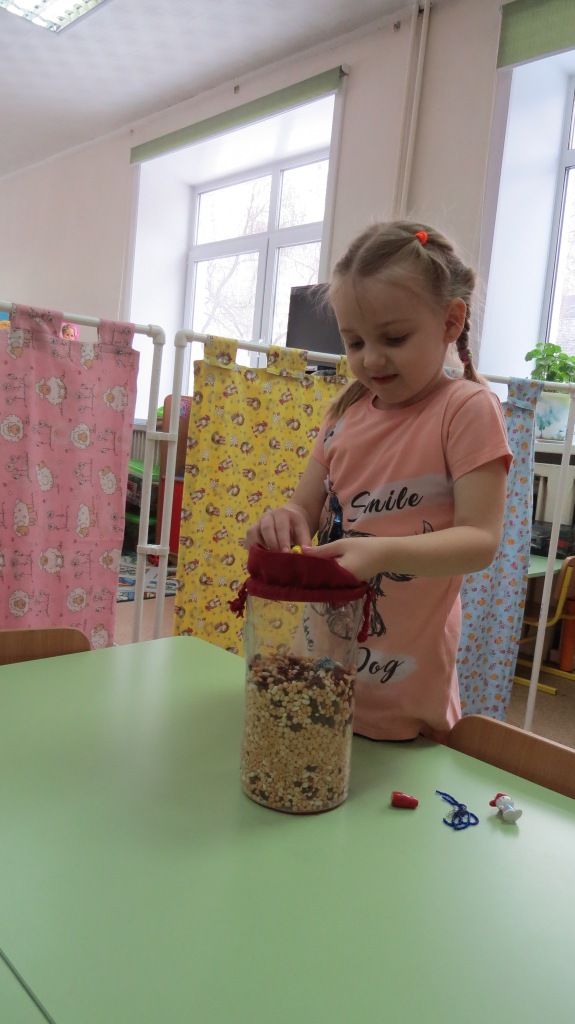 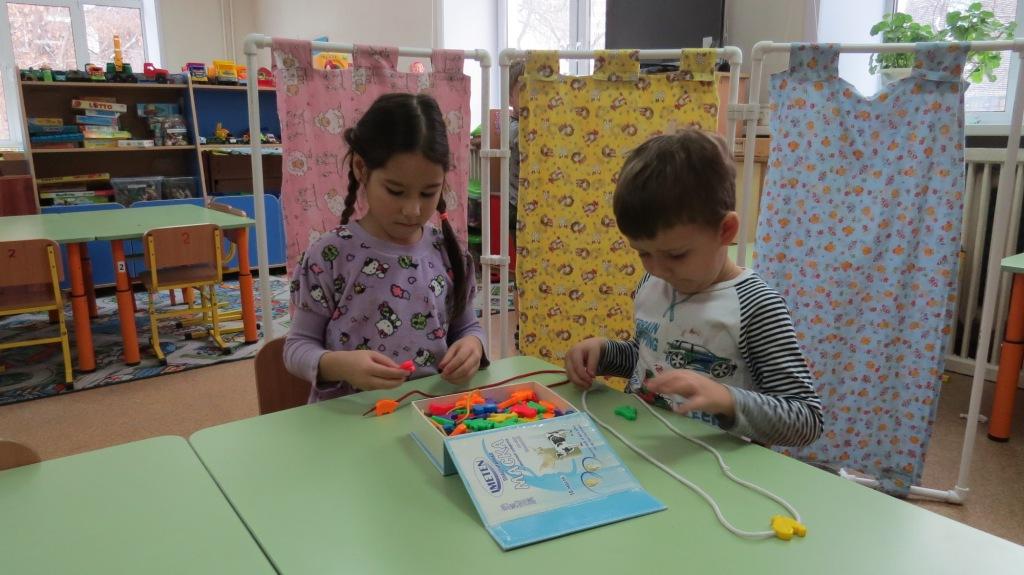 Спасибо за внимание!